МБОУ « Мельничновская средняя школа» Белогорского района Республики Крым»

Русский язык
5 класс
Учитель Теслина Татьяна Павловна
Имя существительное-хлеб языка.                                                                                                                                                                       Л. Успенский
К.Г. Паустовский утверждал: «Нет ничего такого в жизни и в нашем сознании, что нельзя было бы передать русским словом: звучание музыки, блеск красок, игру света, шум и тень садов, неясность сна, тяжкое громыхание грозы, детский шепот и шорох морского гравия».
Эти слова К.Г. Паустовского прежде всего относятся к именам существительным, так как в русском языке на каждые 100 слов приходится 40 имен существительных.

Эпиграф – изречение, краткая цитата, предпосланная произведению или его части и характеризующая их основную идею.
Имя существительное как часть речи
Цели урока: Учебно-познавательные:закрепить  и обобщить  сведения об имени существительном                      Интеллектуально-развивающие: развивать мышление, умение сравнивать, классифицировать, развитие  самооценки. Воспитательные: воспитывать интерес к предмету, коммуникативные способности, культуру поведения, формировать  навыки сотрудничества
Имя существительное как часть речи
Формы учебной деятельности: 
 учебное сотрудничество,  индивидуальная и совместная учебная работа,  учебно–исследовательская деятельность,  контрольно – оценочная и рефлексивная деятельность.Тип урока: комбинированный. Технология: элементы технологии развивающего, проблемного, игрового, ИКТ.
Имя существительное как  часть речи
Методы и приемы, способствующие успешному формированию УУД: · Прием рефлексивной деятельности · Метод конкретизации целей обучения · Метод открытого обсуждения  знаний · Метод решения и обсуждения проблемных задач и ситуаций, соразмерных опыту школьников
Имя существительное как часть речи
Результаты:
  теоретик и практик – вот те роли, которые позволили ученику перейти от уровня «я — ученик» к уровню «я – исследователь».
На уроке русского языка
Жил старик со своею старухой
У самого синего моря;
Они жили в ветхой землянке
Ровно тридцать лет и три года.
Старик ловил неводом рыбу, старуха пряла свою пряжу.
        ( А.С. Пушкин)
Посчитайте, сколько существительных в записанных вами  предложениях и назовите их.
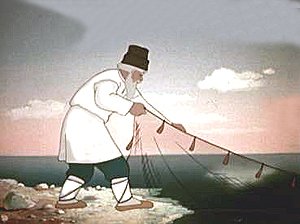 Корыто, море, боярин  
Старик, невод, старуха 
Москва, город, Пушкин 
Царица, жемчуг 
   дворянка, 
Пряник, топорики, рыбка
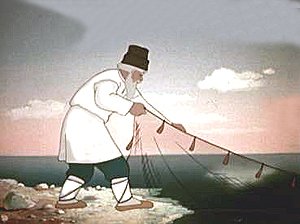 Найди лишнее слово
Корыто, море  (род)
Старик, старуха (одуш.)
Москва,  Пушкин  (собств.)
Царица,дворянка(склонение)
Пряник,  рыбка (число)
Найди лишнее слово
А) Имя существительное – часть речи, которая обозначает предмет. 
 Б) Имена существительные изменяются по родам.
В) Собственные имена существительные пишутся с большой буквы.
Найди неверное утверждение
А) Спрягается
Б) Склоняется
В) Не изменяется
Как изменяется имя существительное?
А) В   избе  
  Б) У  моря
В) На  крыльце  
  Г) На берегу
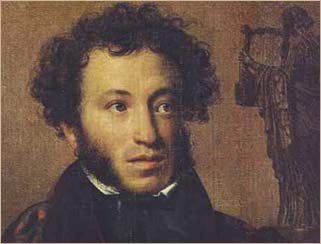 Укажите существительное 1  склонения
А) Старуха сидит под окошком,
   На чем свет мужа ругает:
   « Дурачина ты, простофиля!
   Выпросил , простофиля, избу!..»
Б)  А народ – то над ним  насмеялся:
   « Поделом тебе, старый невежа!
   Впредь тебе, невежа, наука:
Не садись не в свои сани!»  (объяснить значение фразеологизма)
Найди  существительное общего рода
1 ряд – душегрейка  
2 ряд – дворянка
3 ряд – владычица
Повторим название падежей и падежные вопросы.  Игра «Кто быстрее».
.
ОТПУСТИЛ ОН РЫБКУ ЗОЛОТУЮ
  И СКАЗАЛ ЕЙ ЛАСКОВОЕ СЛОВО:
БОГ С ТОБОЙ ,
  ЗОЛОТАЯ РЫБКА!
  ТВОЕГО МНЕ ОТКУПА  НЕ НАДО;
  СТУПАЙ СЕБЕ В СИНЕЕ МОРЕ.
   ГУЛЯЙ ТАМ СЕБЕ  НА ПРОСТОРЕ  .
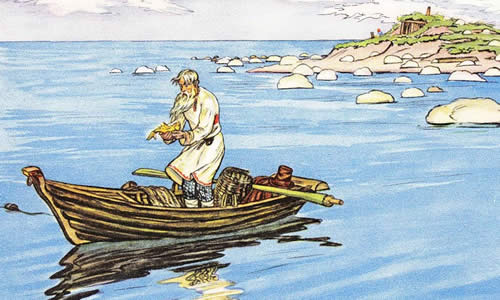 Найди обращение
Стал он кликать золотую рыбку.
Ей старик с поклоном отвечает:
 Смилуйся, государыня рыбка!
Что мне делать с проклятою бабой?
Уж не хочет быть она царицей,
Хочет быть владычицей морскою;
Чтобы жить ей в Окияне море,
Чтобы ты сама ей служила
И была бы у ней на посылках. —
Ничего не сказала рыбка,Лишь хвостом по воде плеснула.
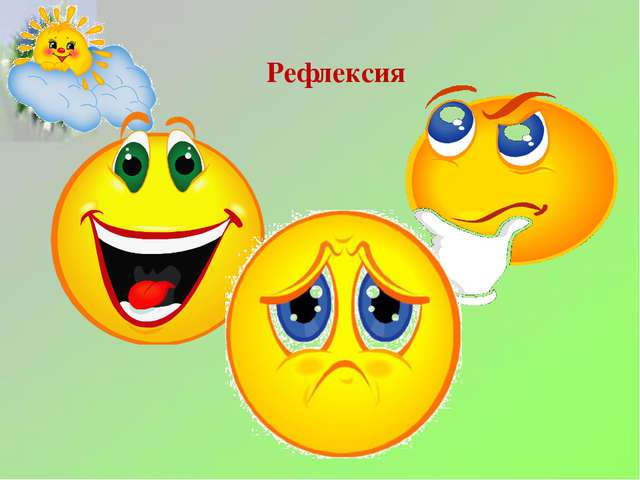 Оцените свою работу на уроке.
- Кому бы вы сегодня на уроке сделали комплимент и сказали молодец?
- Я думаю, что комплимент можно сказать и всему классу за дружную работу.
-Мне было интересно с вами работать.
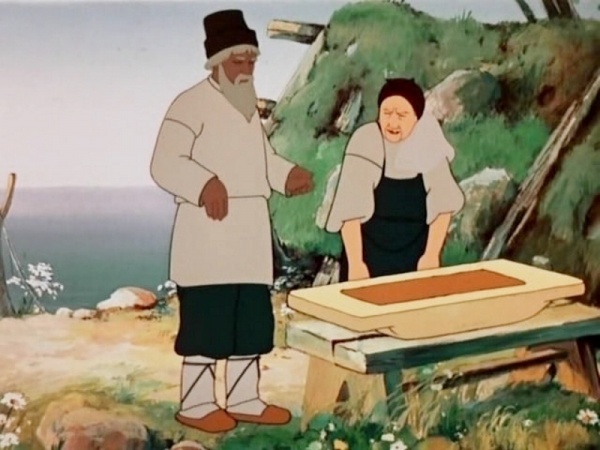 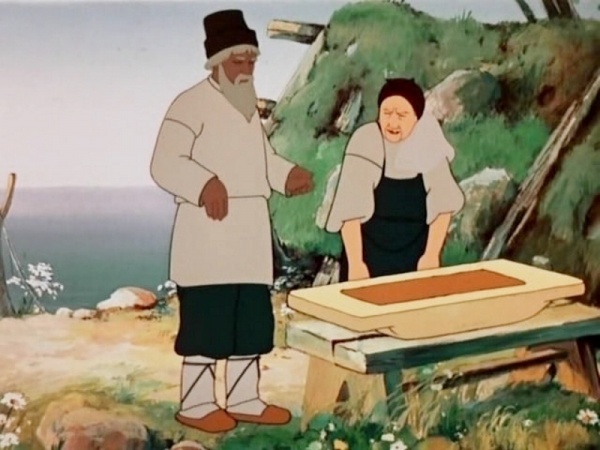 Написать сочинение – миниатюру:
 « Для чего нам  нужны имена  существительные»
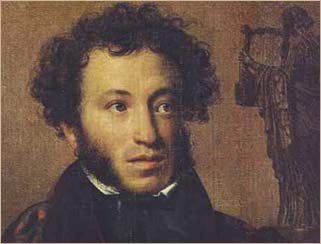 Домашнее задание